Secretaria de Estado de Planejamento, Orçamento e Gestão - SEPLAG
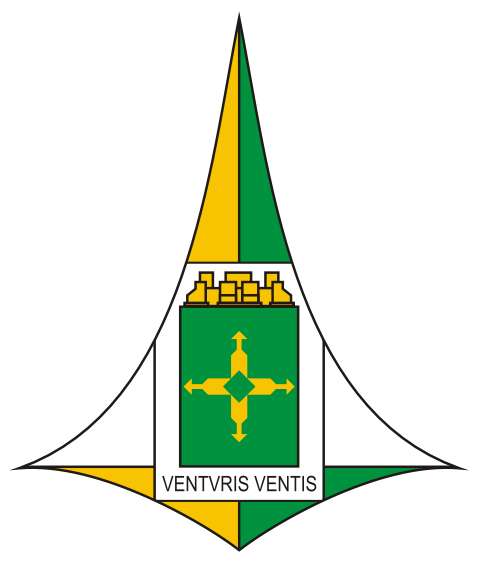 Projeto de Lei de Diretrizes Orçamentárias - 2019
Informações Iniciais
Agradecimento pela participação.

Apresentação COGER/SUOP/SEPLAG
Orcamento@seplag.df.gov.br
Telefones: 3414.6257/6254/6221
Recebimento de Sugestões até o dia 04/05/2018.
Divulgação dos resultados 05/05/2018.

Novas formas de divulgação (lista de emails, cartazes).
Lista de Presença.
Importância de preenchimento do Formulário Inicial. 
Expectativa da Audiência Pública. 
Sugestão de Melhorias.
Informações Iniciais
Desenvolvimento da Audiência Pública.

Apresentação breve do PLDO 2019. (Foco na demonstração dos anexos, menos destaque na parte conceitual)

Abertura para participação. (Maior tempo para a interação)

Distribuição de formulários específicos para sugestões e dúvidas no processo orçamentário.
Datas Importantes da LDO 2019
26/04/2018 – Audiência Pública com Texto Preliminar e alguns anexos publicados.
04/05/2018 - Prazo máximo de recebimento das sugestões no âmbito do Executivo.
15/05/2018 – Prazo de Envio do PLDO 2019 pelo Poder Executivo.
Meio de Junho – Expectativa de Audiência Pública do PLDO 2019 na CLDF.
Final de Junho – Expectativa de Aprovação do PLDO 2019 na CLDF.
Meio de Agosto – Expectativa de Publicação da LDO 2019.
Sugestões podem ser feitas a qualquer momento, de acordo com a Lei de Acesso à Informação do Distrito Federal.
Ciclo Orçamentário
Planejamento Orçamentário
PPA
LOA
LDO
PPA – Plano Plurianual: Trata das ações que o Distrito Federal irá realizar durante o período de 4 anos. É a peça macro do planejamento público; (SUPLAN/SEPLAG)
LDO – Lei de Diretrizes Orçamentárias: Elaborada anualmente. Estabelece os parâmetros para o orçamento a ser elaborado e executado; Integra PPA e LOA. (COGER/SUOP/SEPLAG)
LOA – Lei Orçamentária Anual: Elaborada anualmente. Define a programação orçamentária para o exercício, respeitando as ações estabelecidas no PPA e os parâmetros definidos na LDO. (COGER/SUOP/SEPLAG)
* Poderes Executivo e Legislativo somente.
* Todos esses instrumentos possuem audiência pública específica.
Ciclo Orçamentário
PPA
Controle
LDO
Avaliação
LOA
Acompanhamento
Execução Orçamentária
Controle e Acompanhamento Social
Site Seplag
Siga Brasília
Participação Popular
Audiência Pública
Portal da Transparência
www.transparencia.df.gov.br
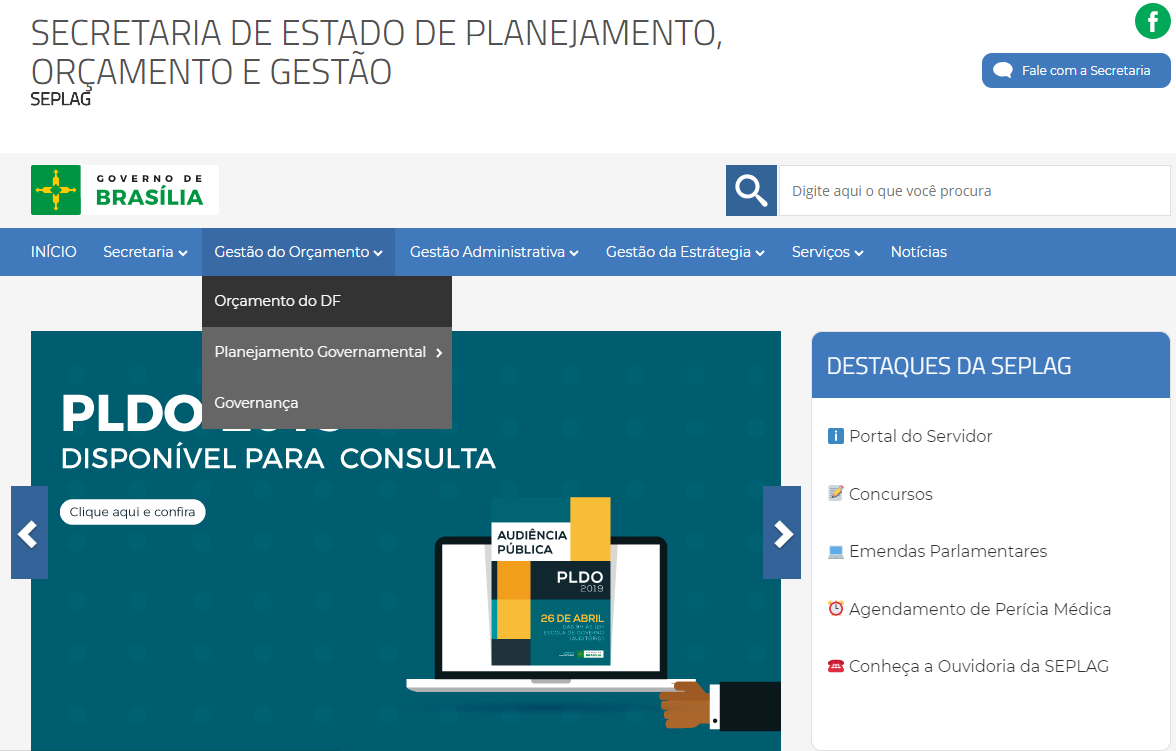 www.seplag.df.gov.br
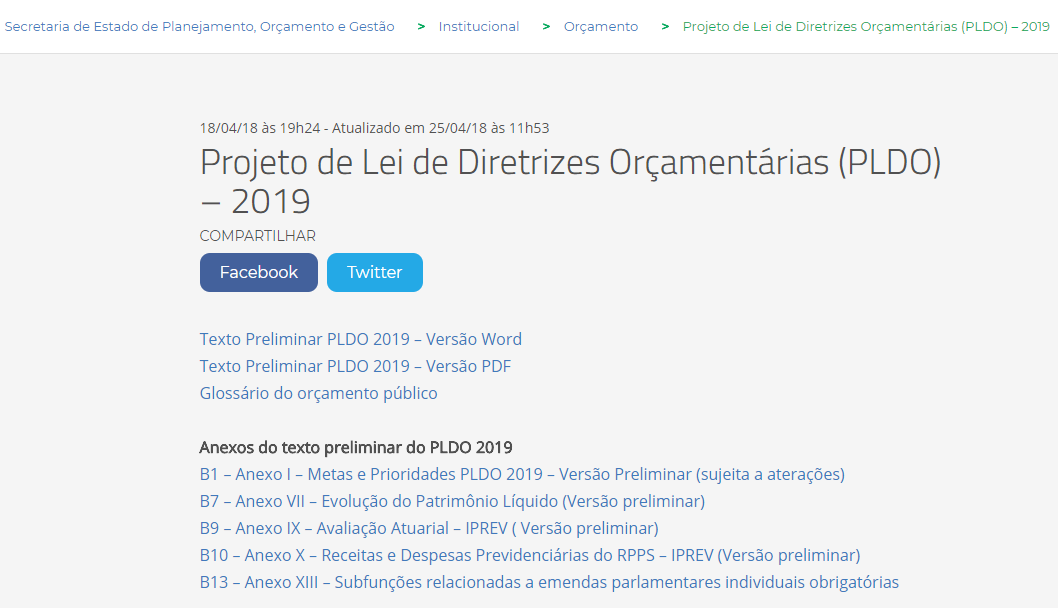 www.seplag.df.gov.br/projeto-de-lei-de-diretrizes-orcamentarias-pldo-2019
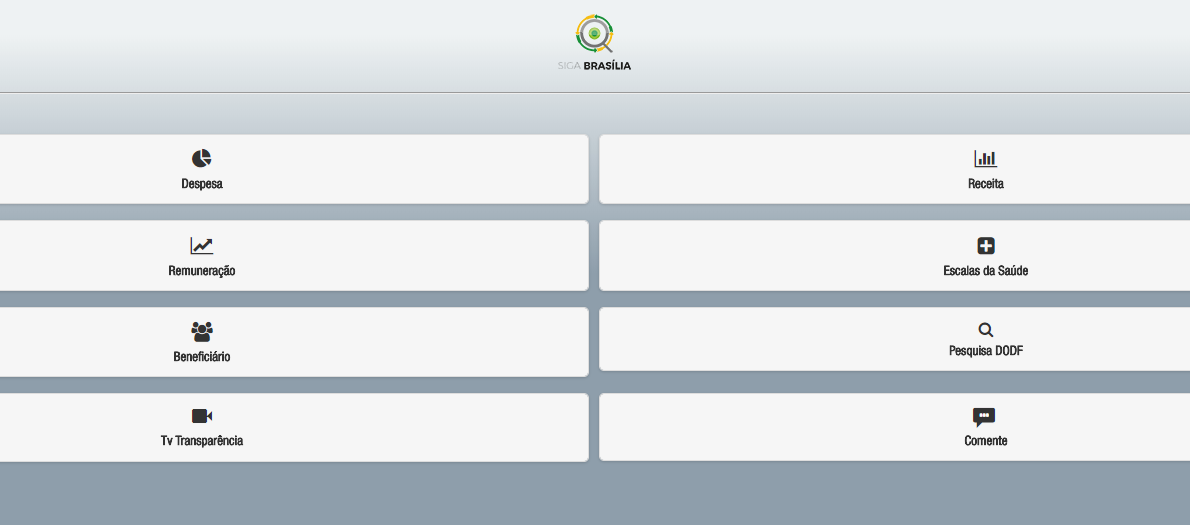 www.sigabrasilia.df.gov.br
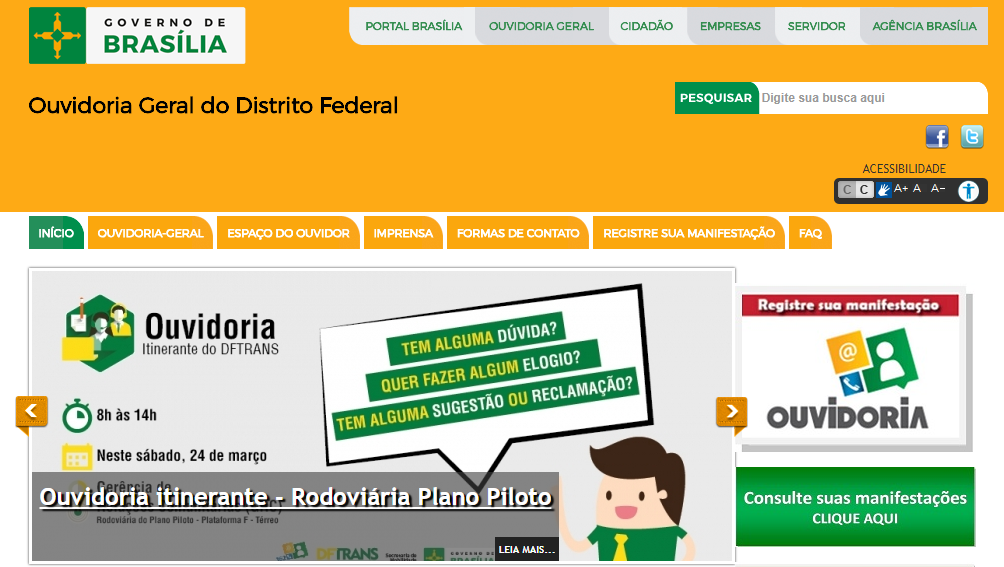 www.ouvidoria.df.gov.br
Abrangência da LDO
Secretaria de Estado de Planejamento, Orçamento e Gestão - SEPLAG
LEI DE DIRETRIZES ORÇAMENTÁRIAS - LDO
Estrutura do Texto do PLDO – 2019 (Capítulos)
Texto Disponibilizado em 18/04/2018.
DAS DISPOSIÇÕES INICIAIS (Artigo 1º); 
 DA ESTRUTURA E ORGANIZAÇÃO DO ORÇAMENTO (Artigos 2º ao 4º);
 DAS METAS E PRIORIDADES E DAS METAS FISCAIS (Artigos 5º e 6º);
 DAS DIRETRIZES PARA ELABORAÇÃO DO ORÇAMENTO (Artigos 7º ao 39);
 DAS DISPOSIÇÕES RELATIVAS A DESPESAS COM PESSOAL ENCARGOS SOCIAIS E BENEFÍCIOS AOS SERVIDORES, EMPREGADOS E SEUS DEPENDENTES (Artigos 40 ao 49);
Estrutura do Texto do PLDO – 2019 (Capítulos)
Texto Disponibilizado em 18/04/2018.
DAS DIRETRIZES PARA EXECUÇÃO E ALTERAÇÕES DO ORÇAMENTO (Artigos 50 ao 63);
DA POLÍTICA DE APLICAÇÃO DO AGENTE FINANCEIRO OFICIAL DE FOMENTO (Artigos 64 e 65);
DAS DISPOSIÇÕES SOBRE ALTERAÇÕES NA LEGISLAÇÃO TRIBUTÁRIA (Artigos 66 ao 71);
DAS DISPOSIÇÕES SOBRE A POLÍTICA TARIFÁRIA (Artigo 72);
DA TRANSPARÊNCIA E DA PARTICIPAÇÃO POPULAR (Artigos 73 ao 79);
DAS DISPOSIÇÕES FINAIS (Artigos 80 ao 92).
Lista de Anexos e Quadros do PLDO – 2019
Anexo I - Metas e Prioridades;
Anexo II - Metas Fiscais Anuais;
Anexo III - Avaliação do Cumprimento das Metas Relativas ao Exercício Anterior;
Anexo IV - Despesas de Pessoal Autorizadas a Sofrerem Acréscimos;
Anexo V - Metas Fiscais Atuais Comparadas com as Fixadas nos Três Exercícios Anteriores ;
Anexo VI - Margem de Expansão das Despesas Obrigatórias de Caráter Continuado;
Anexo VII - Evolução do Patrimônio Líquido;
Anexo VIII - Demonstrativo da Origem e Aplicação de Recursos de Alienação de Ativos;
Anexo IX - Avaliação da Situação Financeira e Atuarial;
Anexo X - Receitas e Despesas Previdenciárias do Regime Próprio de Previdência dos Servidores;
Anexo XI - Projeção da Renúncia de Receita de Origem Tributária,  Creditícia e Financeira;
Anexo XII - Riscos Fiscais;
Anexo XIII - Subfunções Relacionadas a Emendas Parlamentares Individuais Obrigatórias;
Quadro A – Relação de Projetos em Andamento;
Quadro B – Relatório de Conservação do Patrimônio Público.
Metas e Prioridades – Versão 2019
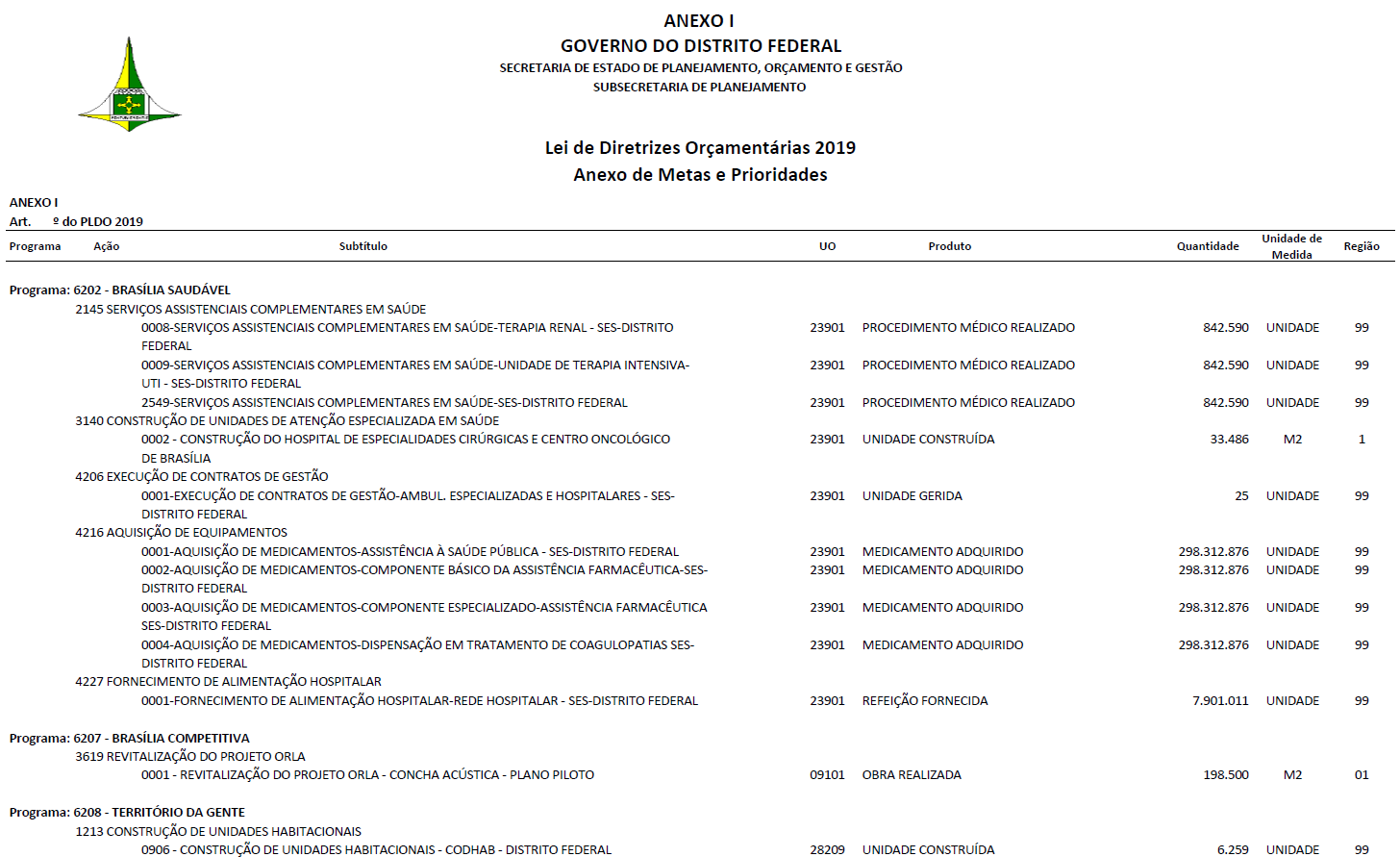 Metas Fiscais Anuais – Versão 2018
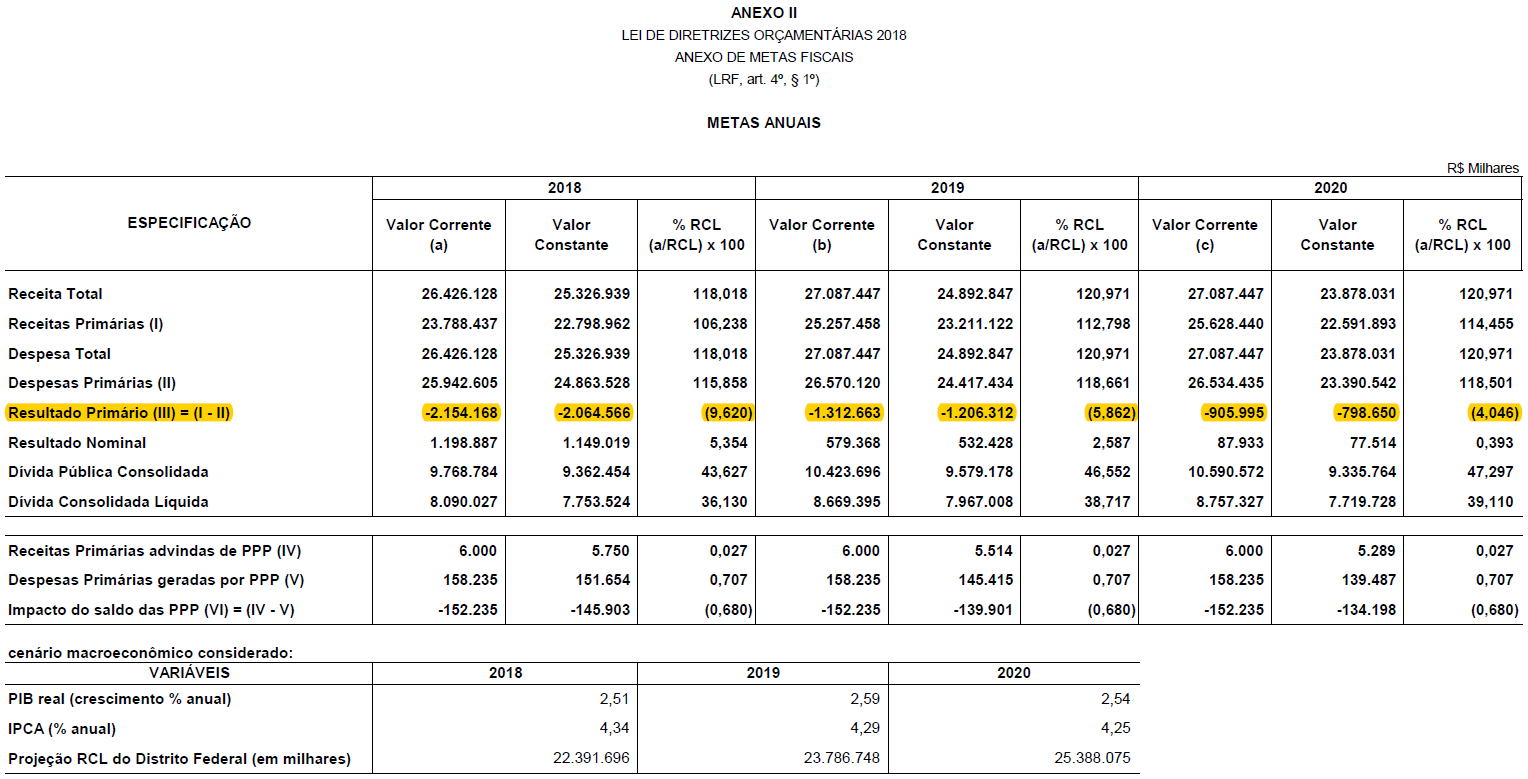 Avaliação do Cumprimento das Metas Relativas ao Exercício Anterior – Versão 2018
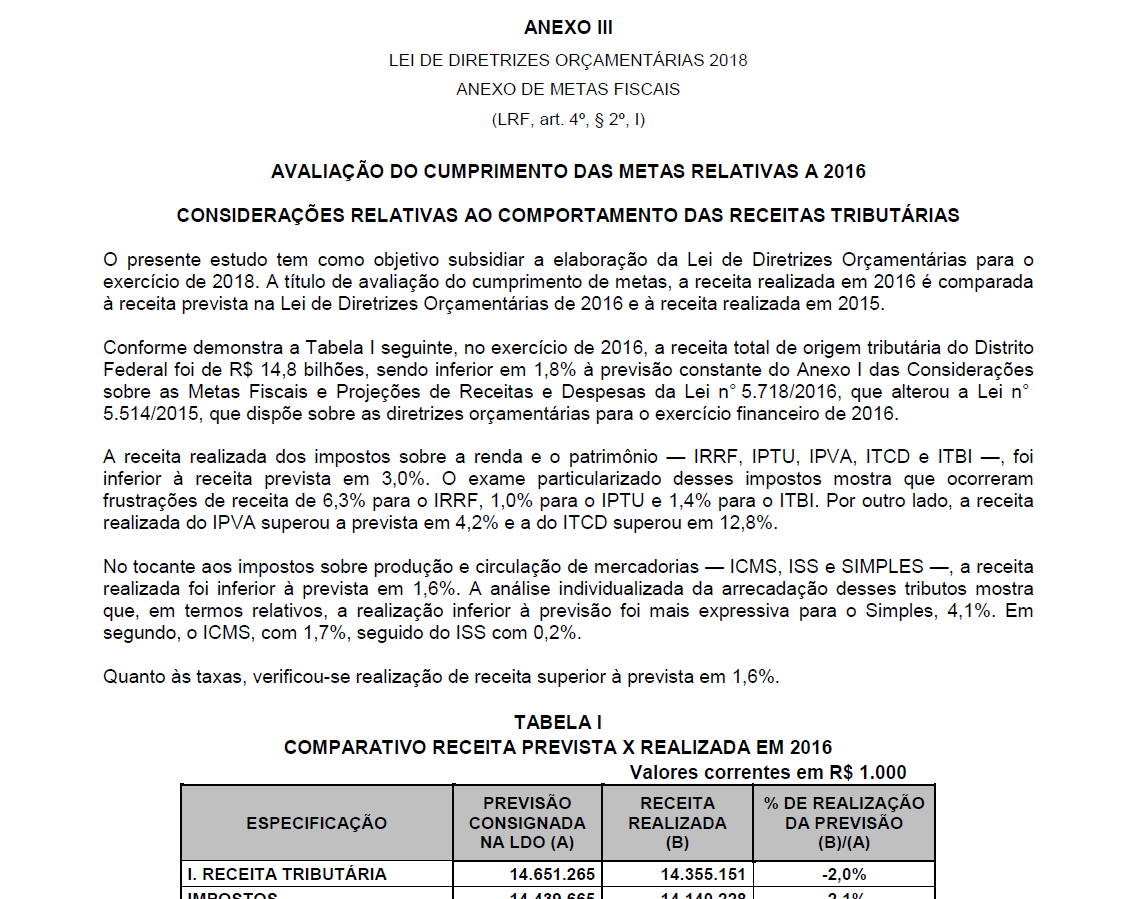 Despesas de Pessoal Autorizadas a Sofrerem Acréscimos – Versão 2018
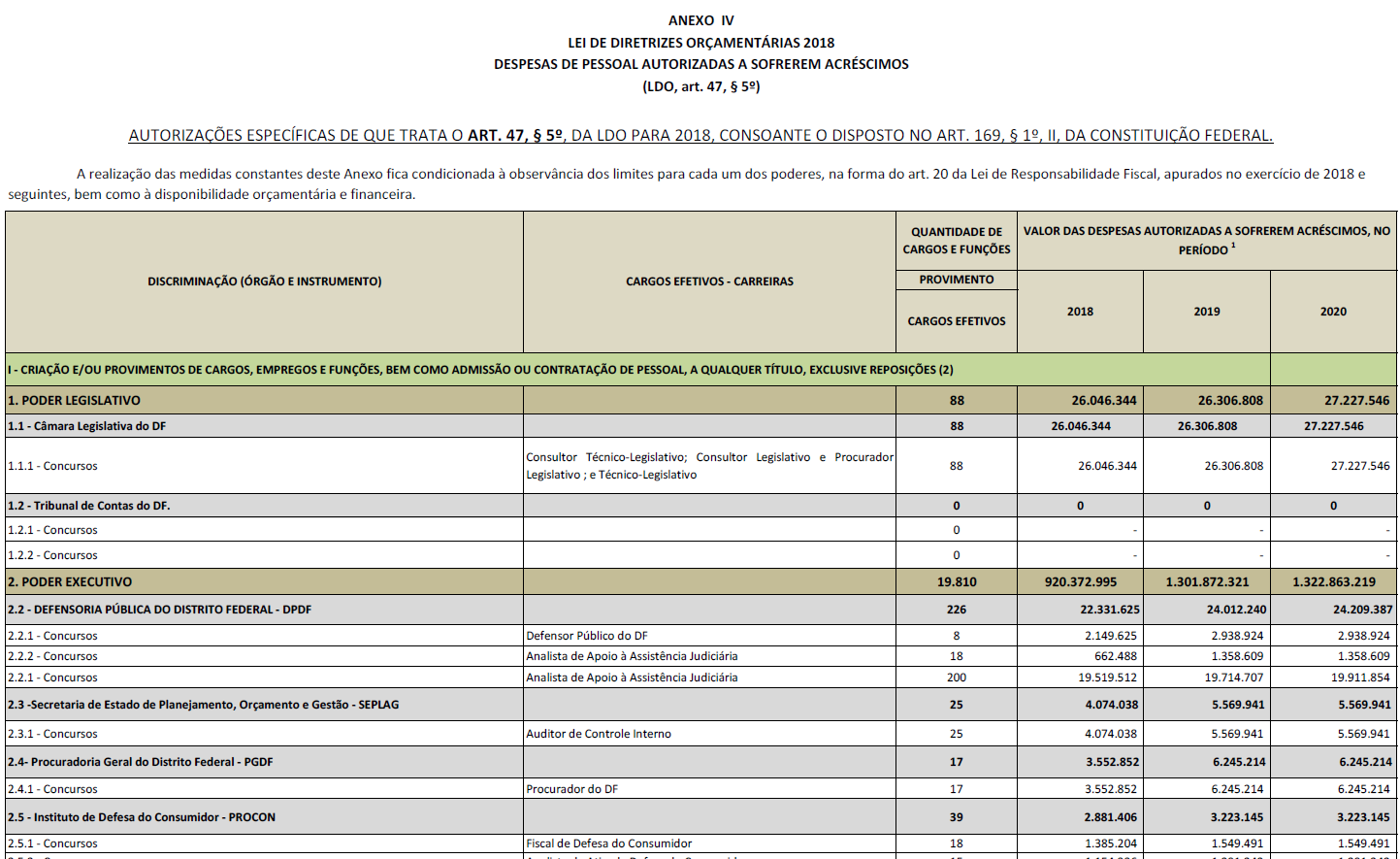 Metas Fiscais Atuais Comparadas com as Fixadas nos Três Exercícios Anteriores – Versão 2018
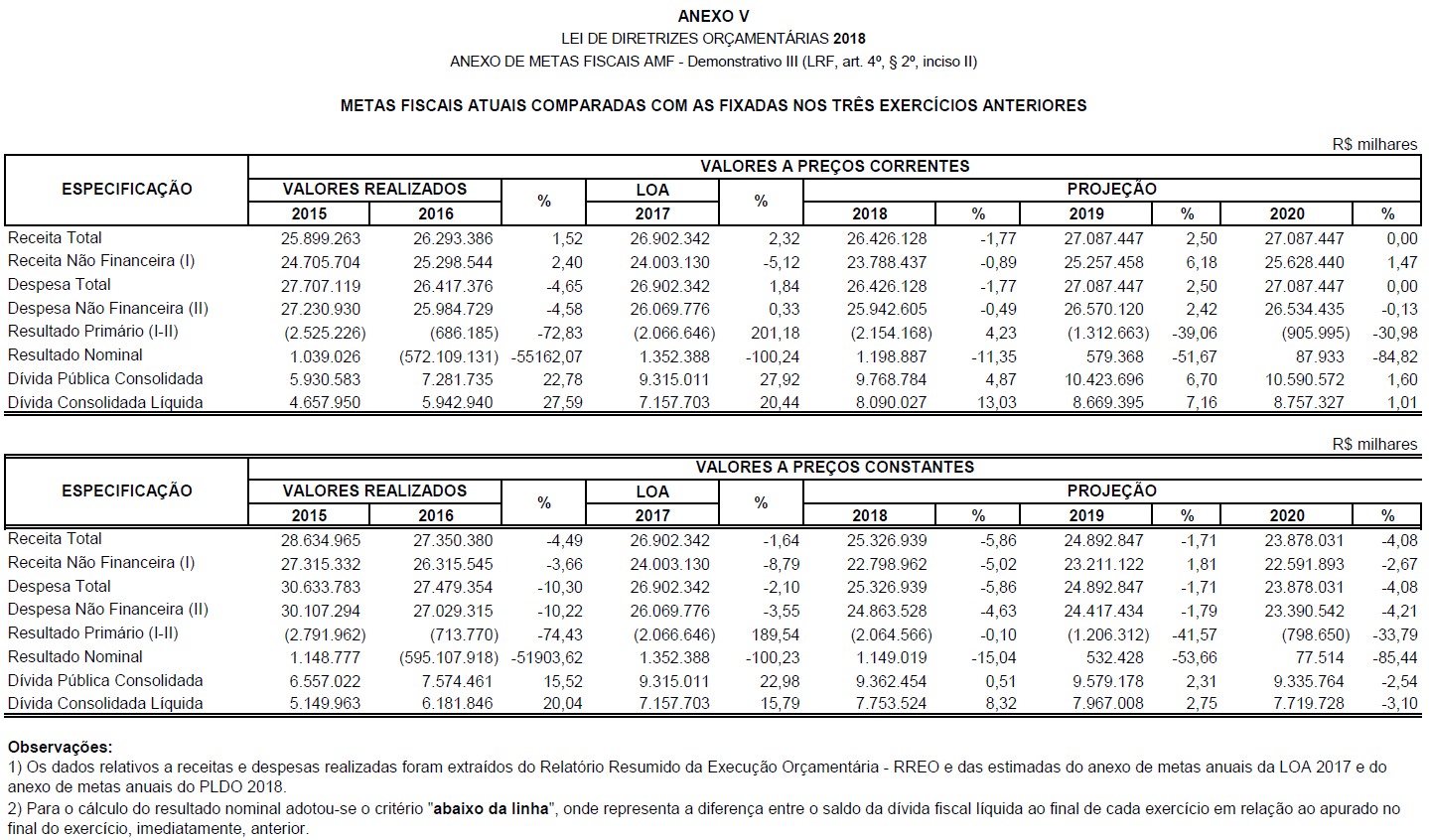 Margem de Expansão das Despesas Obrigatórias de Caráter Continuado – Versão 2018
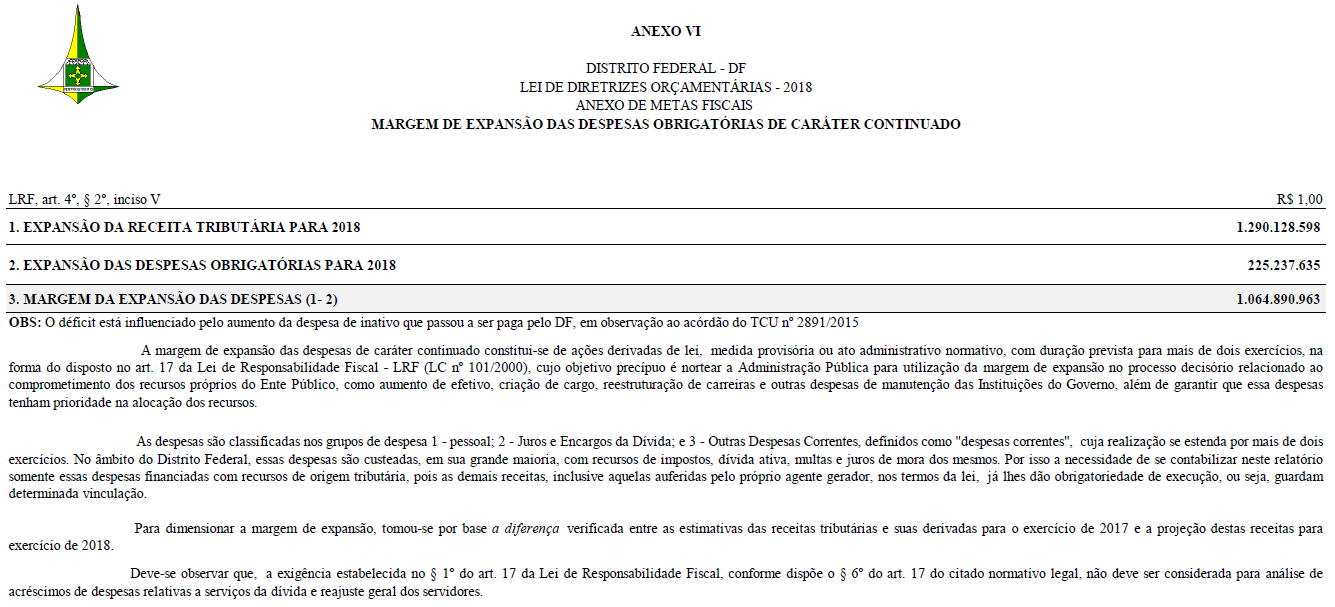 Evolução do Patrimônio Líquido – Versão 2019
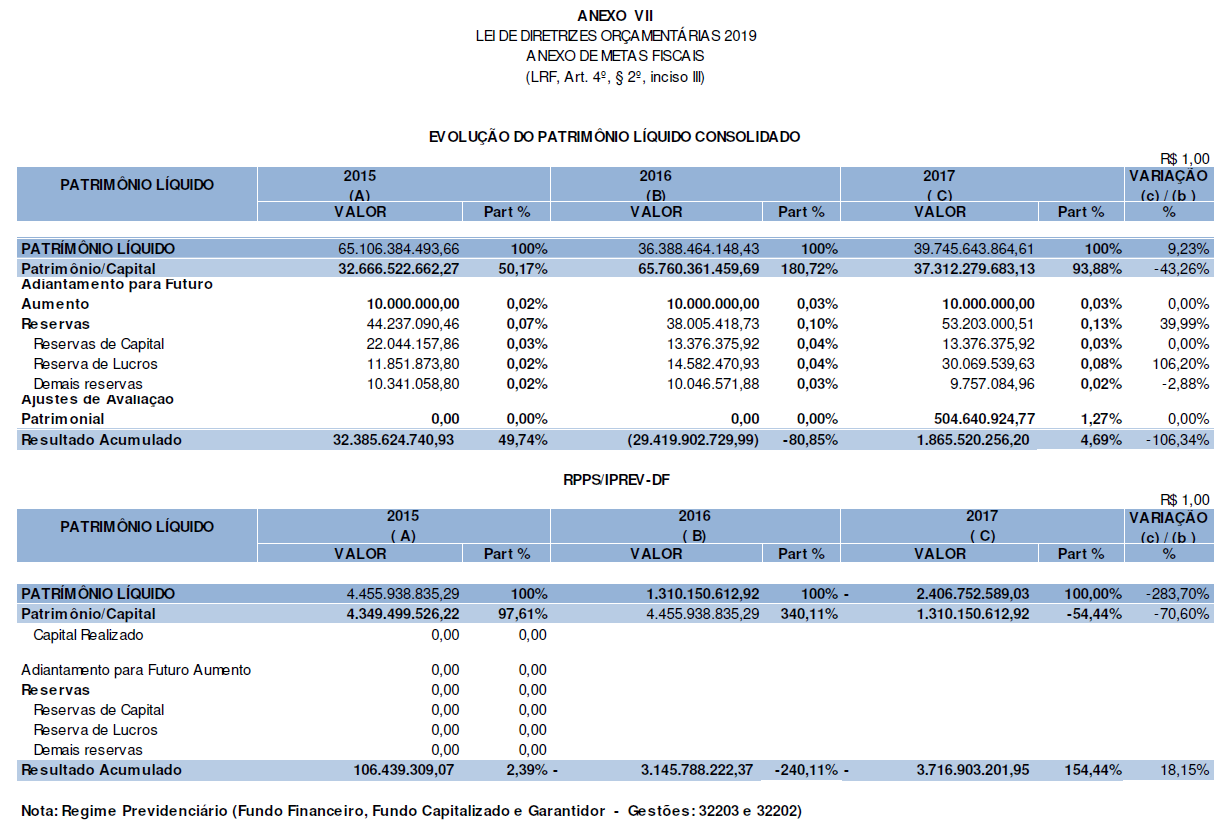 Demonstrativo da Origem e Aplicação de Recursos de Alienação de Ativos – Versão 2018
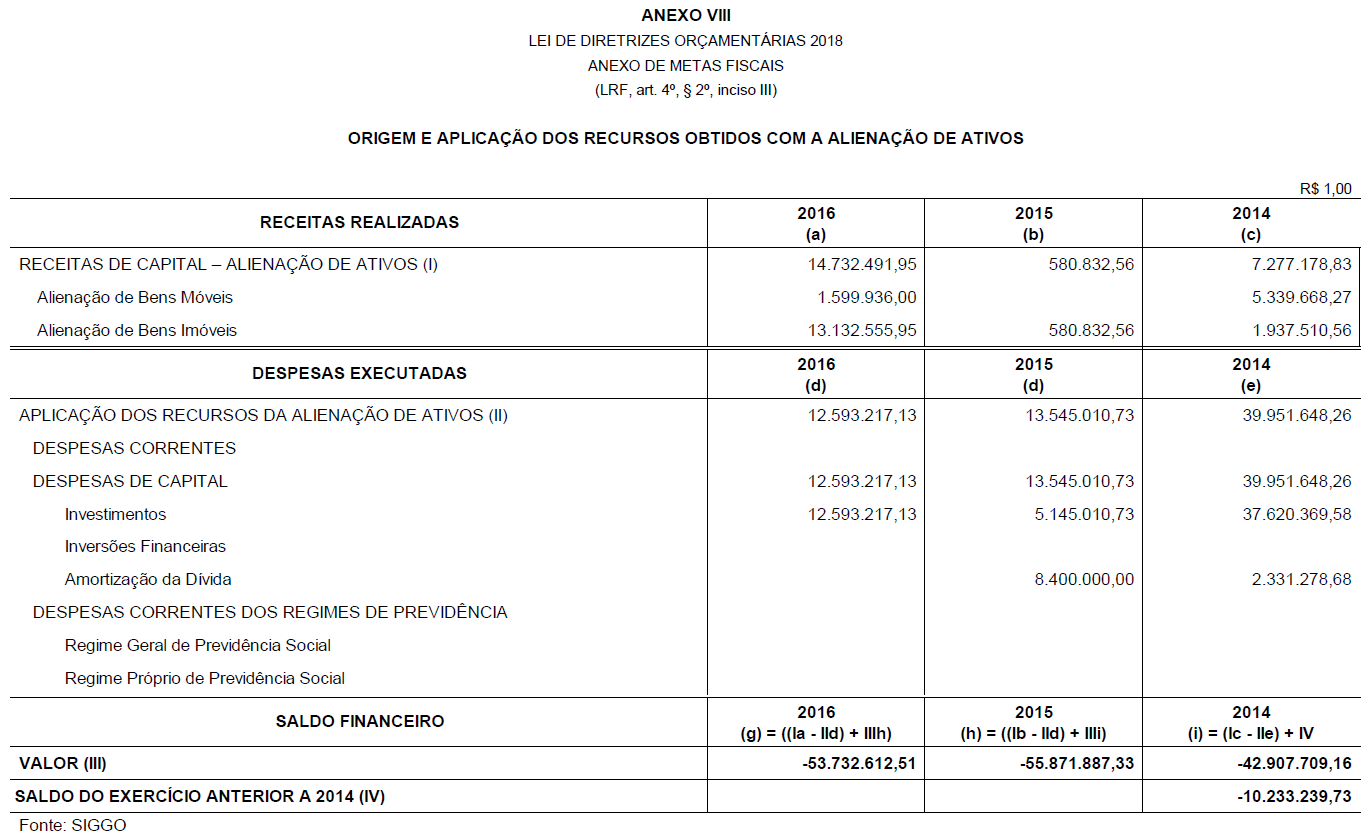 Avaliação da Situação Financeira e Atuarial – Versão 2019
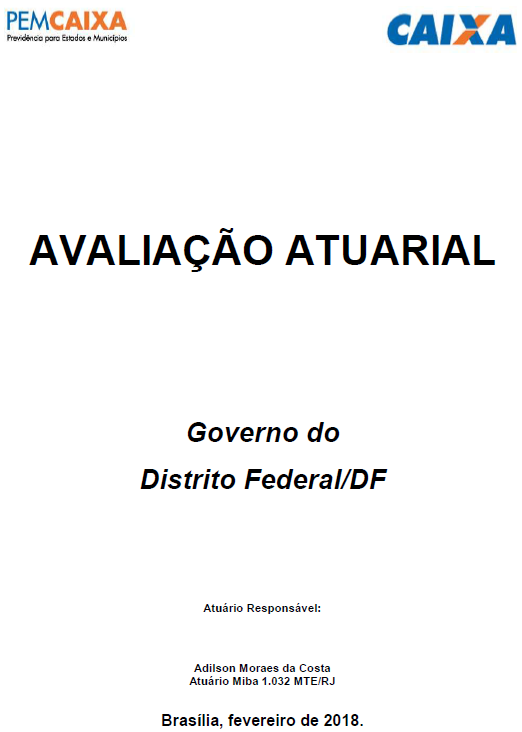 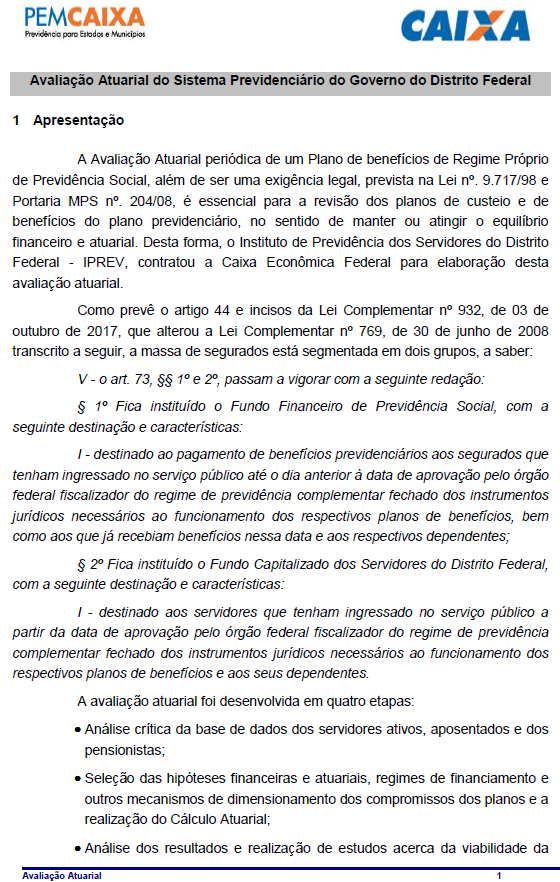 Receitas e Despesas Previdenciárias do Regime Próprio de Previdência dos Servidores – Versão 2019
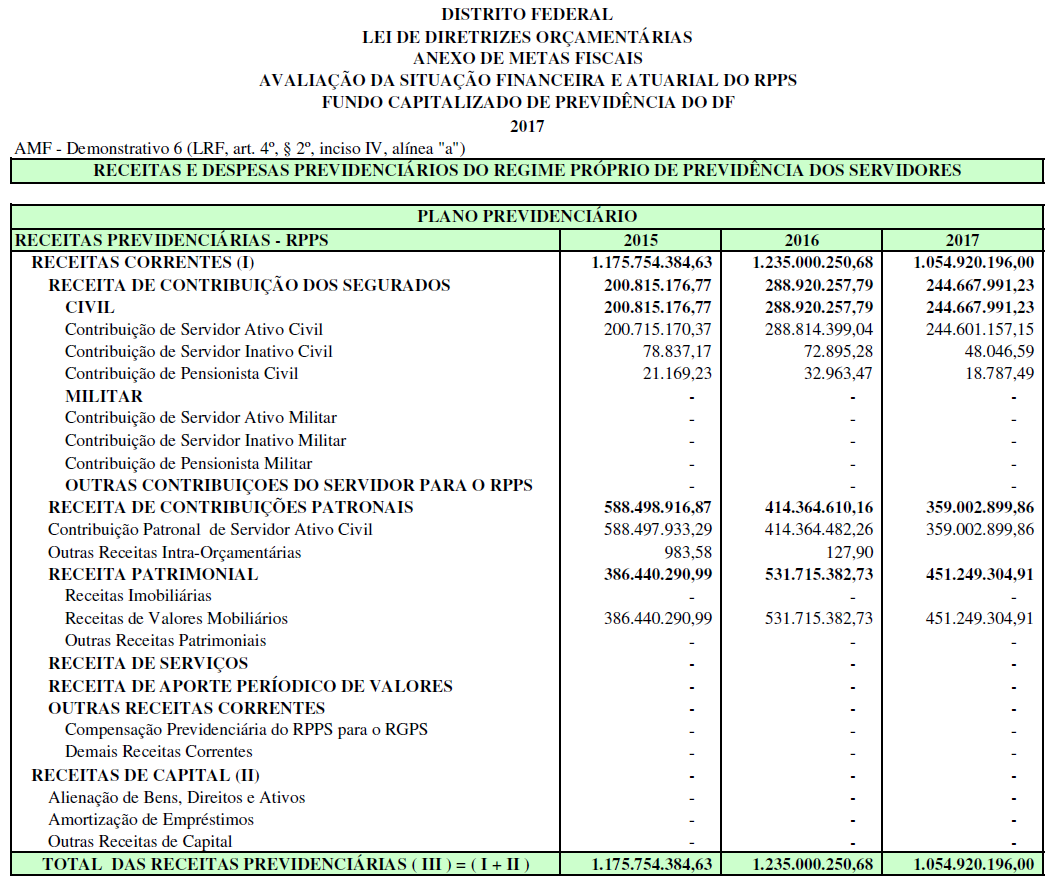 Projeção da Renúncia de Receita de Origem Tributária,  Creditícia e Financeira – Versão 2018
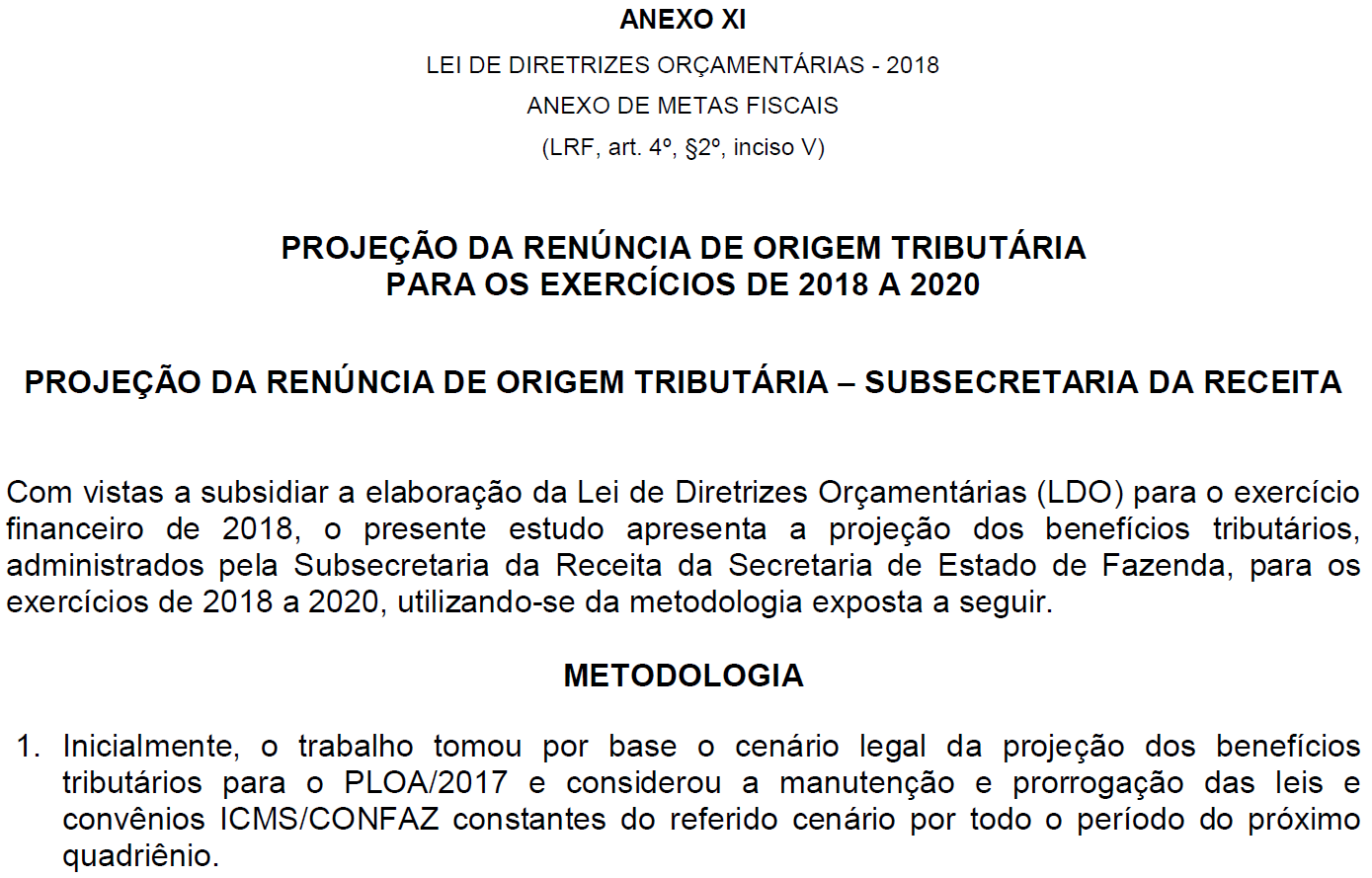 Projeção da Renúncia de Receita de Origem Tributária,  Creditícia e Financeira – Versão 2018
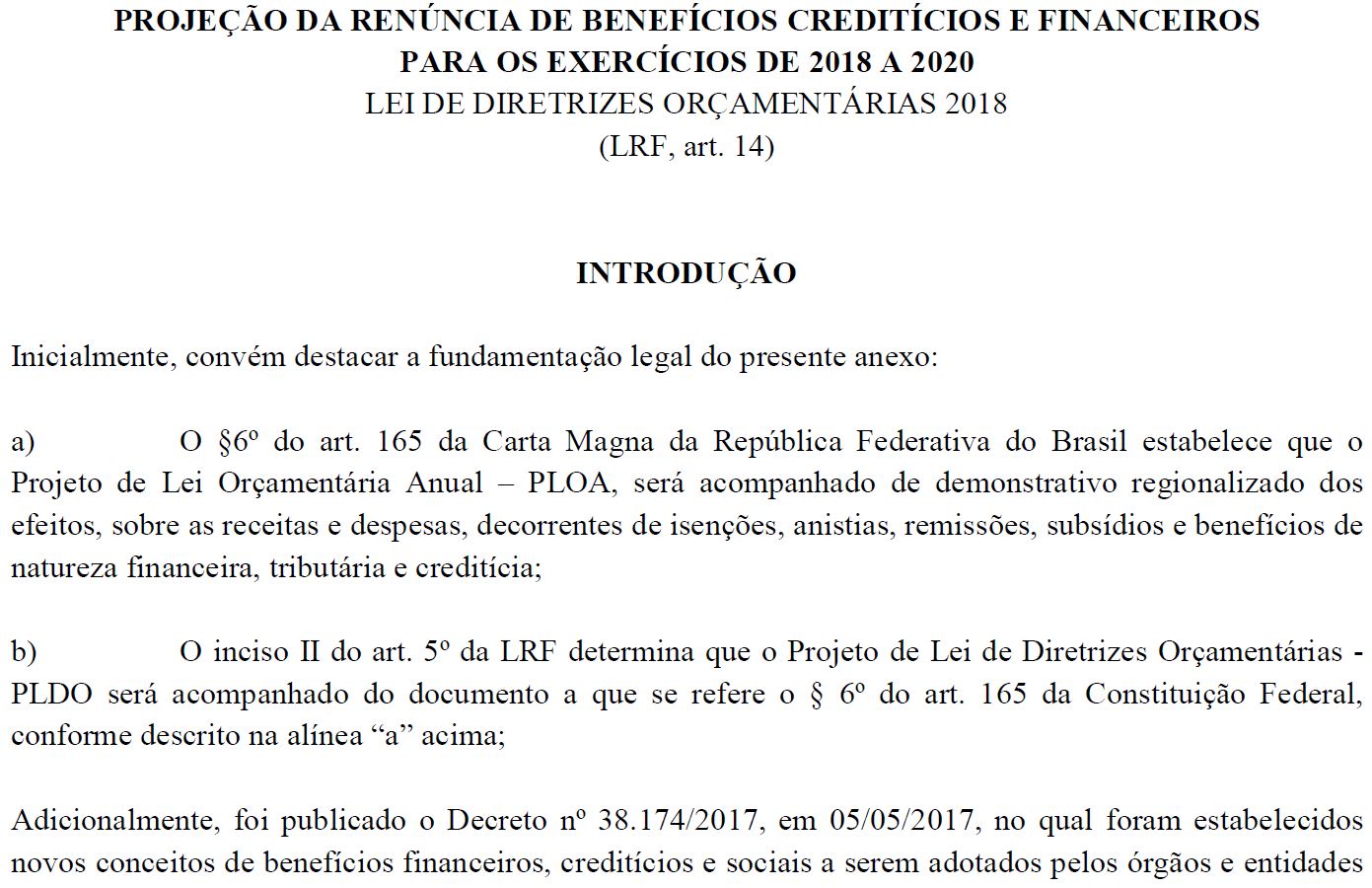 Riscos Fiscais – Versão 2018
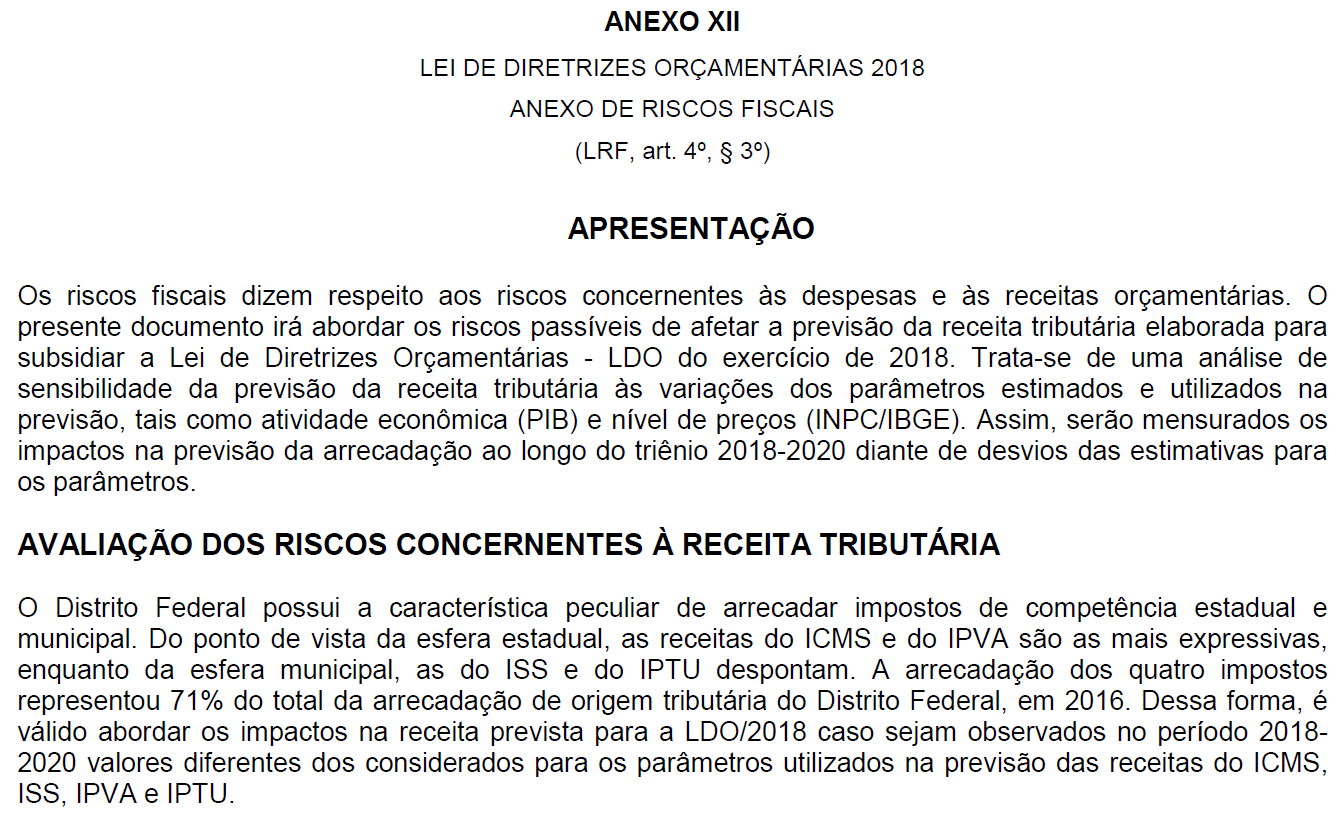 Subfunções Relacionadas a Emendas Parlamentares Individuais Obrigatórias – Versão 2019
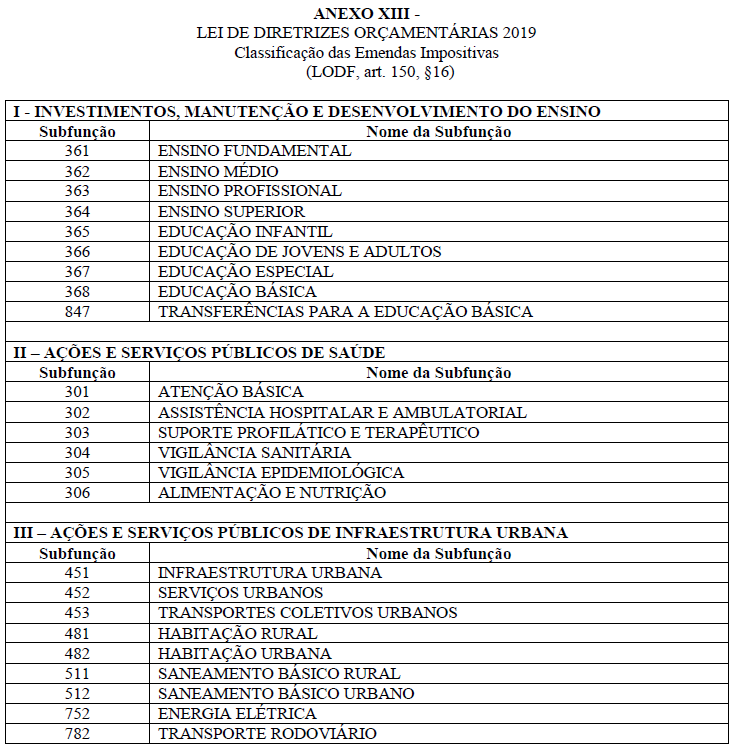 Relação de Projetos em Andamento – Versão 2018
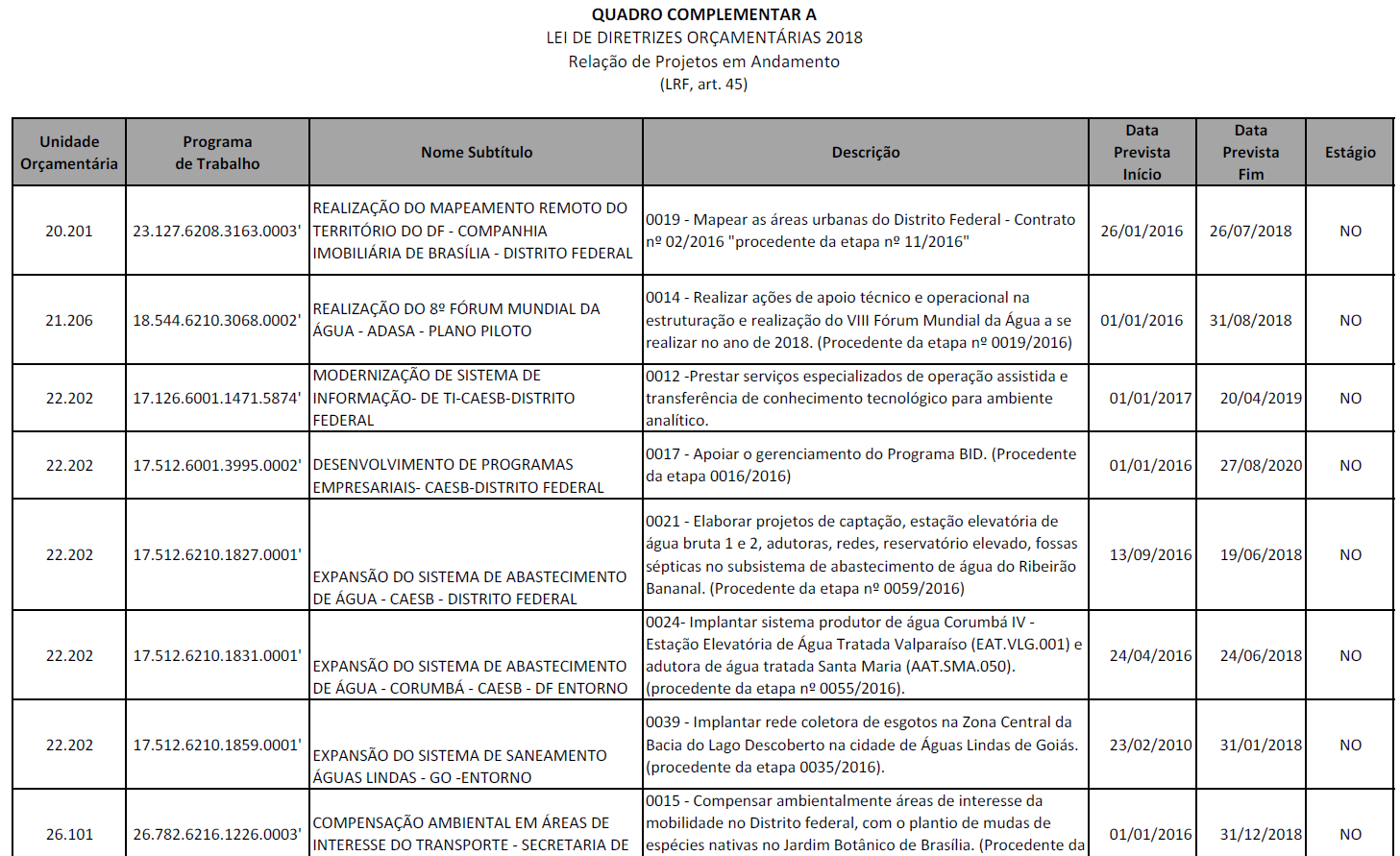 Relatório de Conservação do Patrimônio Público – Versão 2018
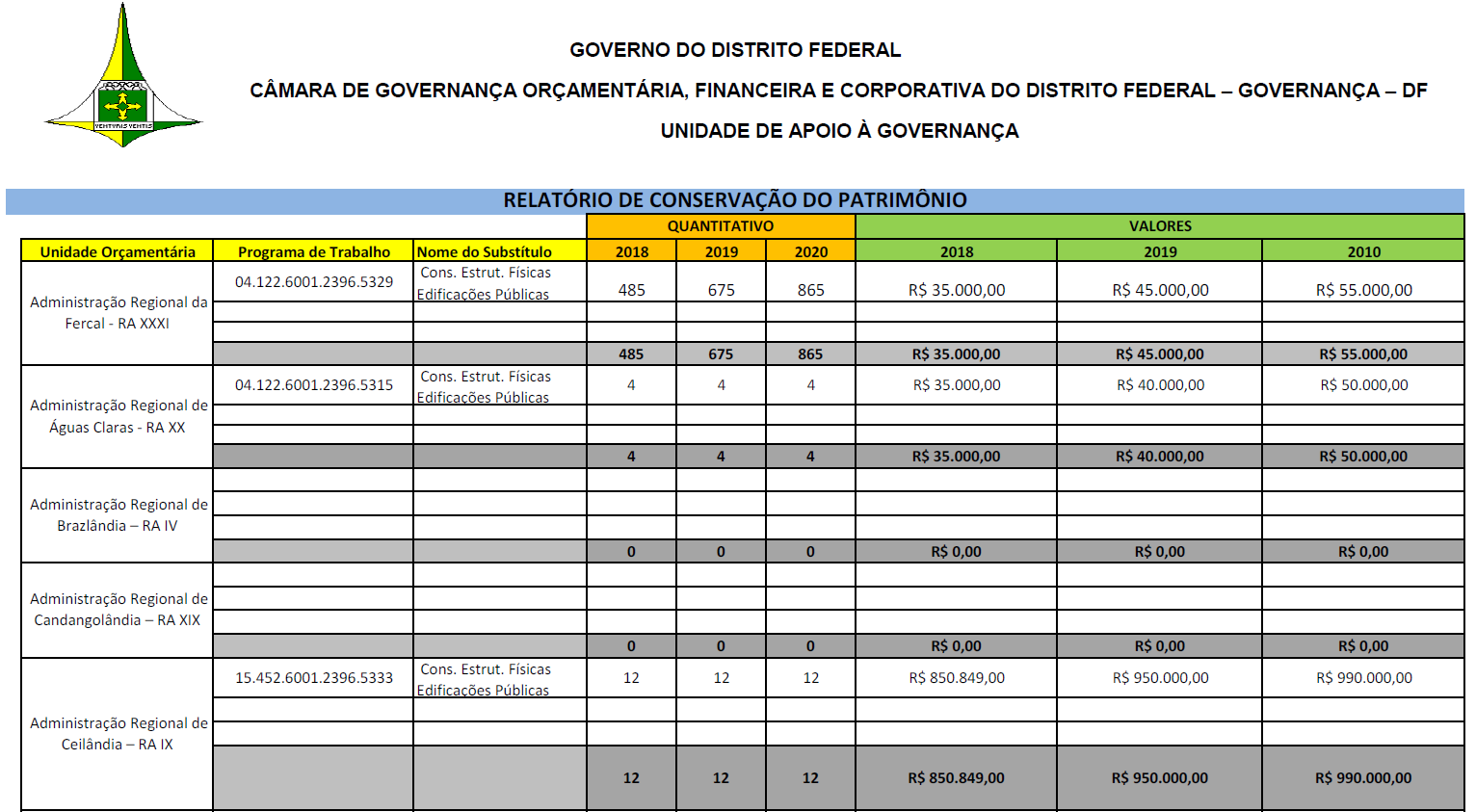 Fundamentação Legal
Constituição Federal (art. 165);


 Lei Orgânica do Distrito Federal (art. 149);


 LRF – Lei Complementar nº 101/2000 (art. 4º).
Audiência Pública (art. 48).
Fundamentação Legal
Constituição Federal (art. 165)
  
§ 2º A lei de diretrizes orçamentárias compreenderá as metas e prioridades da administração pública federal, incluindo as despesas de capital para o exercício financeiro subsequente, orientará a elaboração da lei orçamentária anual, disporá sobre as alterações na legislação tributária e estabelecerá a política de aplicação das agências financeiras oficiais de fomento.
Fundamentação Legal
Lei Orgânica do Distrito Federal (art. 149)

§ 3º A lei de diretrizes orçamentárias, compatível com o plano plurianual, compreenderá as metas e prioridades da administração pública do Distrito Federal, incluídas as despesas de capital para o exercício financeiro subsequente; orientará a elaboração da lei orçamentária anual; disporá sobre as alterações da legislação tributária; estabelecerá a política tarifária das entidades da administração indireta e a política de aplicação das agências financeiras oficiais de fomento; bem como definirá a política de pessoal a curto prazo da administração direta e indireta do Governo.
Fundamentação Legal
LRF - Lei Complementar nº 101/2000 (art. 4º)

Art. 4º A lei de diretrizes orçamentárias atenderá o disposto no § 2º do art. 165 da Constituição e:

I – disporá também sobre:
a) equilíbrio entre receitas e despesas;
b) critérios e forma de limitação de empenho, a ser efetivada nas hipóteses previstas na alínea “b” do inciso II deste artigo, no art. 9º e no inciso II do § 1º do art. 31;
c) (VETADO)
d) (VETADO)
e) normas relativas ao controle de custos e à avaliação dos resultados dos programas financiados com recursos dos orçamentos;
f) demais condições e exigências para transferências de recursos a entidades públicas e privadas;
Fundamentação Legal
LRF - Lei Complementar nº 101/2000 (art. 4º)

II – (VETADO)

III – (VETADO)

§ 1º Integrará o projeto de lei de diretrizes orçamentárias Anexo de Metas Fiscais, em que serão estabelecidas metas anuais, em valores correntes e constantes, relativas a receitas, despesas, resultados nominal e primário e montante da dívida pública, para o exercício a que se referirem e para os dois seguintes.
Fundamentação Legal
LRF - Lei Complementar nº 101/2000 (art. 4º)

§ 2º O Anexo conterá, ainda:

I – avaliação do cumprimento das metas relativas ao ano anterior;

II – demonstrativo das metas anuais, instruído com memória e metodologia de cálculo que justifiquem os resultados pretendidos, comparando-as com as fixadas nos três exercícios anteriores, e evidenciando a consistência delas com as premissas e os objetivos da
política econômica nacional;
Fundamentação Legal
LRF - Lei Complementar nº 101/2000 (art. 4º)

III – evolução do patrimônio líquido, também nos últimos três exercícios, destacando a origem e a aplicação dos recursos obtidos com a alienação de ativos;

IV – avaliação da situação financeira e atuarial:
a) dos regimes geral de previdência social e próprio dos servidores públicos e do Fundo de Amparo ao Trabalhador;
b) dos demais fundos públicos e programas estatais de natureza atuarial;

V – demonstrativo da estimativa e compensação da renúncia de receita e da margem de expansão das despesas obrigatórias de
caráter continuado.
Fundamentação Legal
Lei Complementar nº 101/2000 - LRF (art. 4º)

§ 3º A lei de diretrizes orçamentárias conterá Anexo de Riscos Fiscais, onde serão avaliados os passivos contingentes e outros riscos capazes de afetar as contas públicas, informando as providências a serem tomadas, caso se concretizem.
Secretaria de Estado de Planejamento, Orçamento e Gestão - SEPLAG
AGRADECEMOS A PRESENÇA DE TODOS
 


SUBSECRETARIA DE ORÇAMENTO PÚBLICO


Anexo do Palácio do Buriti, 10º Andar
Contatos: 3414.6257/3414.6254/3414.6221
orcamento@seplag.df.gov.br
FIM